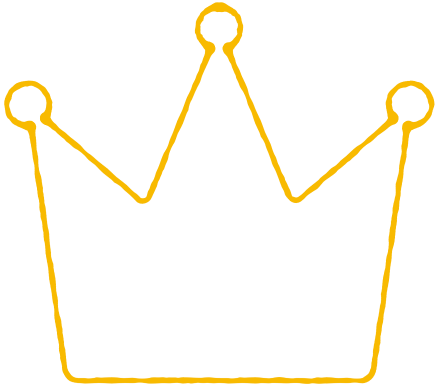 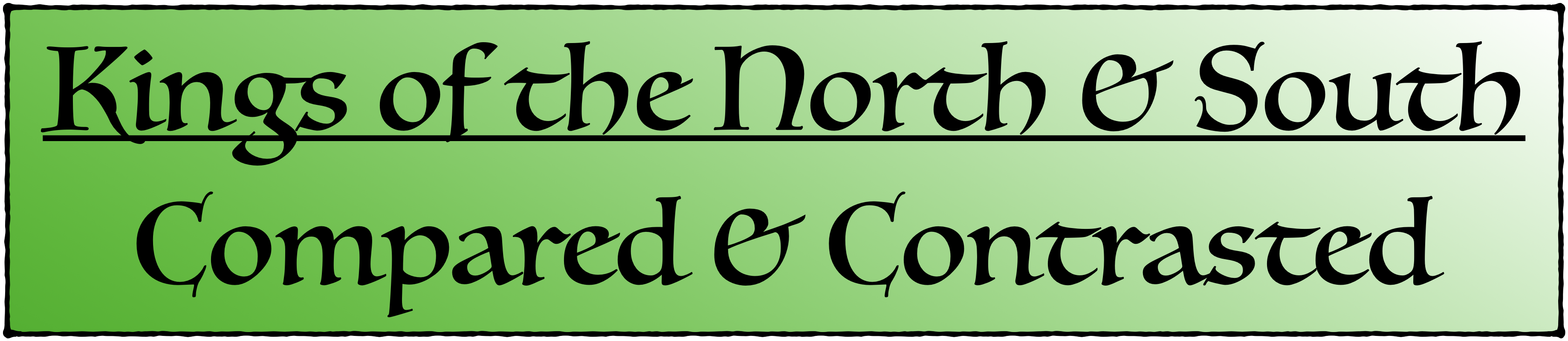 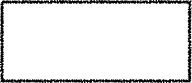 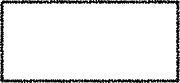 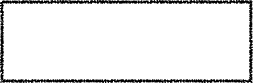 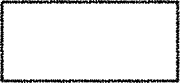 144,000
Priests
Nethanim
Levites
2ndAdv.
1989
CoP
9/11
S/L
LC
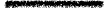 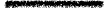 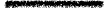 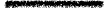 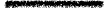 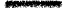 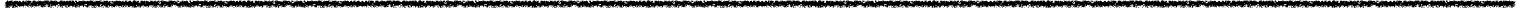 Plowing
Early Rain
Latter Rain
Harvest
1989
2014
2019
Panium
9/11
2018
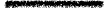 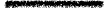 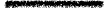 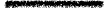 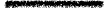 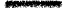 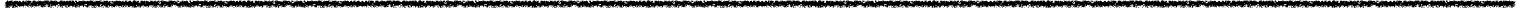 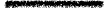 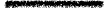 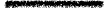 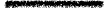 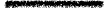 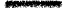 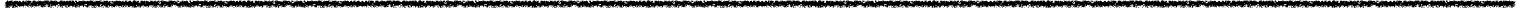 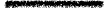 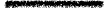 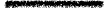 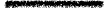 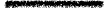 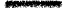 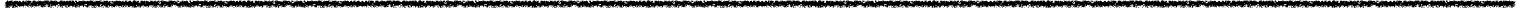 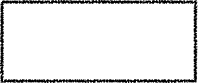 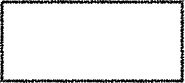 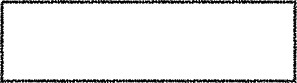 Panium
Raphia
Sunday Law
MN
MC
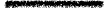 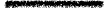 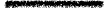 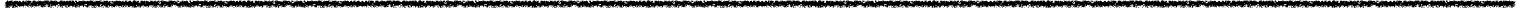 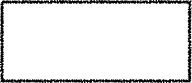 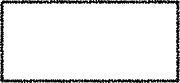 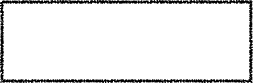 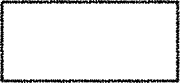 144,000
Priests
Nethanim
Levites
2ndAdv.
1989
CoP
9/11
S/L
LC
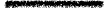 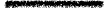 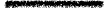 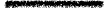 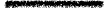 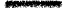 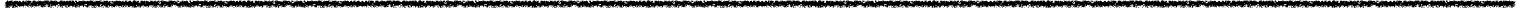 Early Rain
Harvest
Plowing
Latter Rain
1989
2014
2019
Panium
9/11
2018
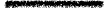 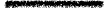 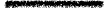 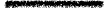 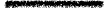 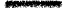 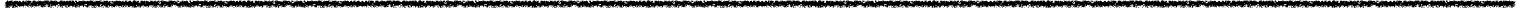 9/11
2019
Panium
2014
S/L
LC
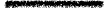 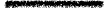 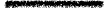 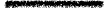 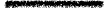 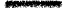 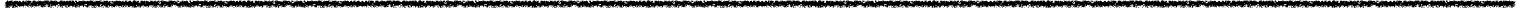 2014
Panium
S/L
2019
CoP
LC
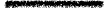 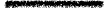 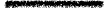 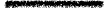 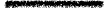 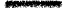 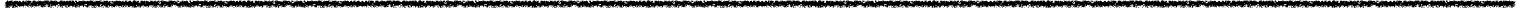 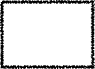 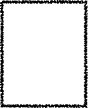 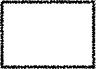 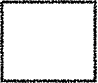 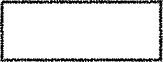 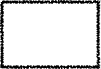 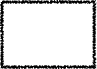 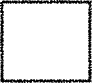 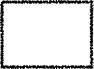 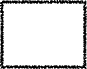 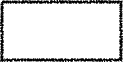 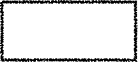 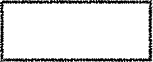 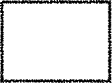 1798
USASDA
1989
9/11
Civil War
1844
1863
S/L
MN
MC
Exeter
Boston
Concord
CoP
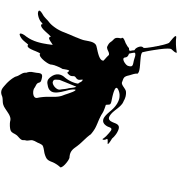 Alexandria5th Line
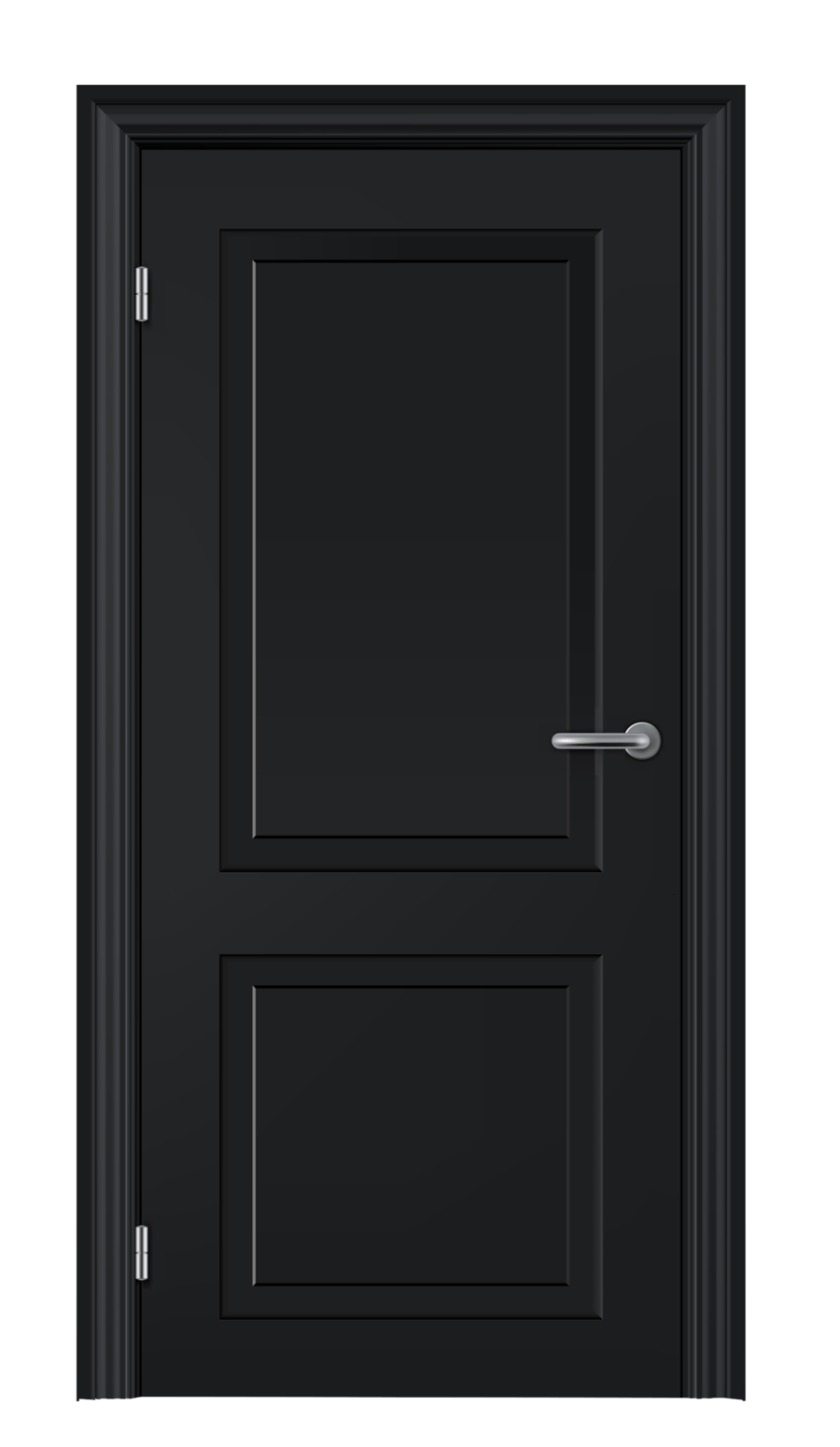 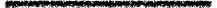 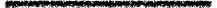 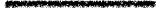 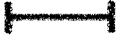 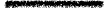 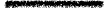 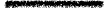 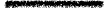 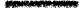 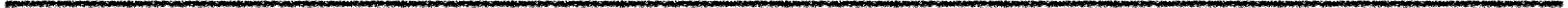 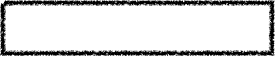 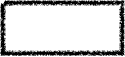 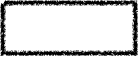 Christ & Disciples
Church
Gentiles
Christ
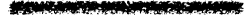 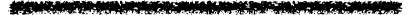 Triumphal Entry
Birth
70ad
Baptism
34ad
Pentacost
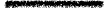 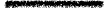 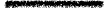 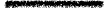 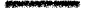 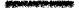 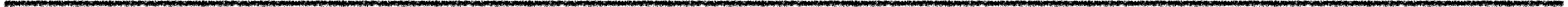 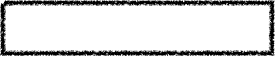 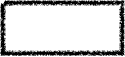 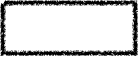 Christ & Disciples
Church
Gentiles
Christ
11/92019Raphia
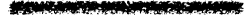 2018MC
ToE
9/11
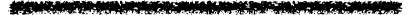 Triumphal Entry
Upper Room
Birth
70ad
Baptism
34ad
Pentacost
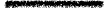 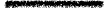 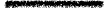 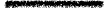 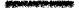 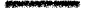 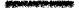 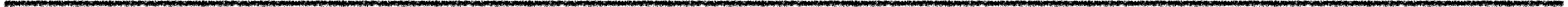 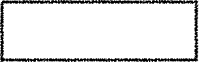 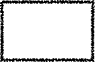 Macedonia
Italy
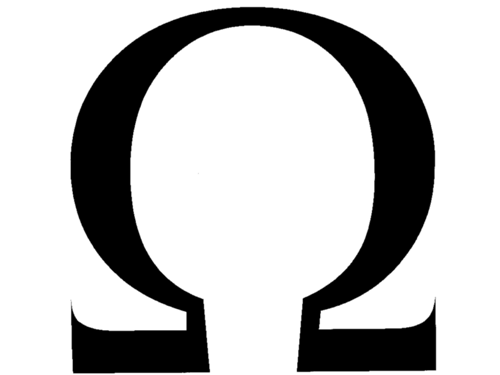 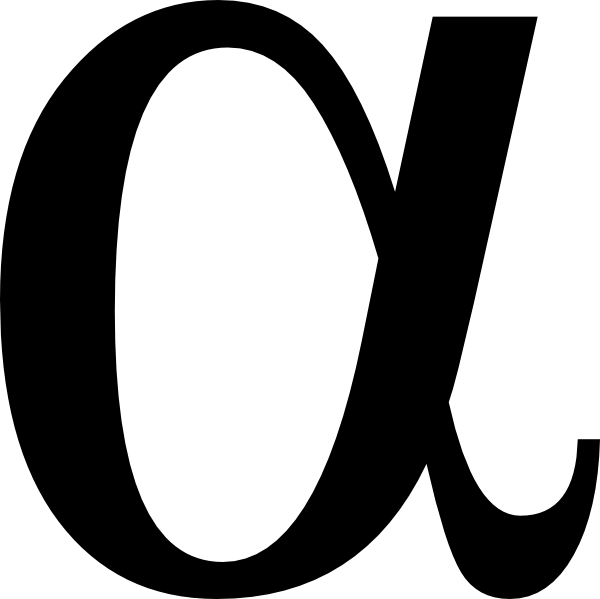 KS
Pyrrhus
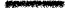 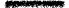 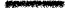 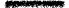 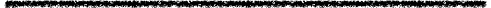 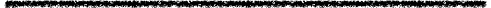 10
PyrrhusReturns
Aeocides
Aeocides
Pyrrhus
Co-rules
Admetus
Alcetus
Rival
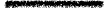 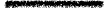 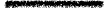 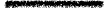 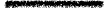 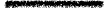 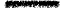 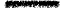 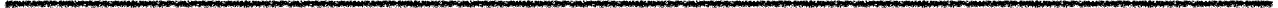 Killed
No Self- control
Coup
10
1
PutinReturns
Czar Nicolas
Gorbachev
Gorbachev
Putin
Co-rules
Stalin
Rival
Lenin
Yeltsin
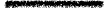 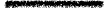 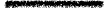 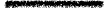 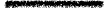 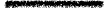 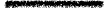 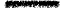 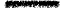 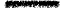 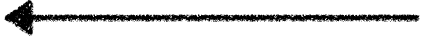 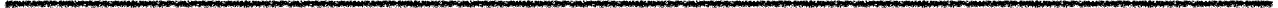 Monarchy
Health
Coup
No Self- control(Health)
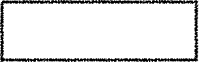 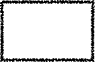 Macedonia
Italy
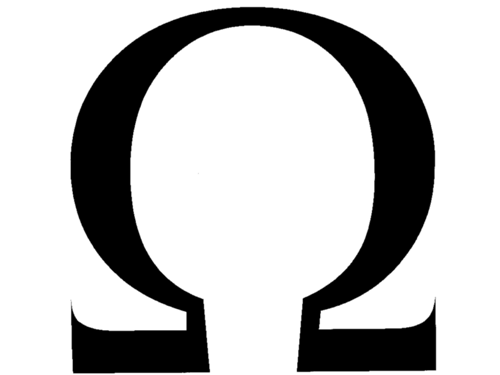 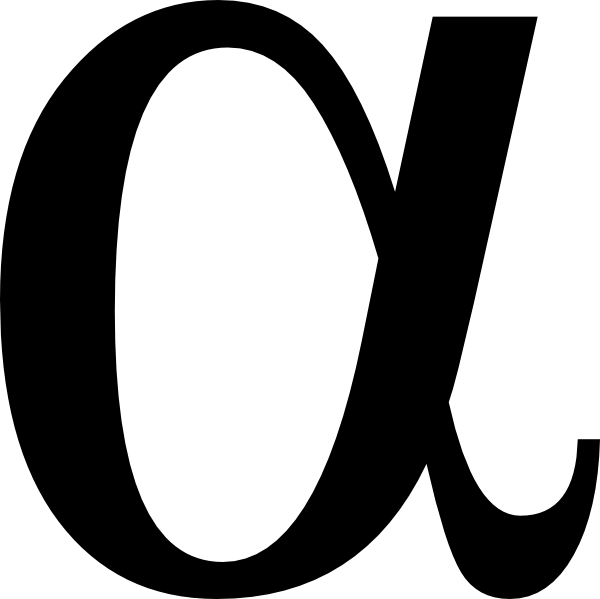 KS
Pyrrhus
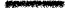 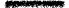 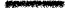 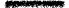 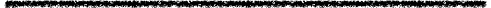 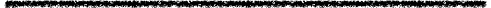 10
PyrrhusReturns
Aeocides
Aeocides
Pyrrhus
Co-rules
Admetus
Alcetus
Rival
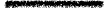 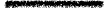 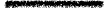 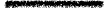 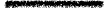 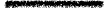 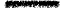 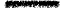 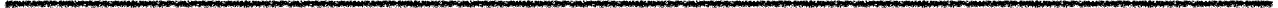 Killed
No Self- control
Coup
10
1
PutinReturns
Czar Nicolas
Gorbachev
Gorbachev
Putin
Co-rules
Stalin
Rival
Lenin
Yeltsin
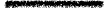 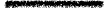 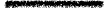 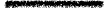 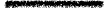 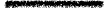 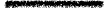 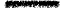 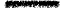 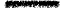 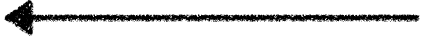 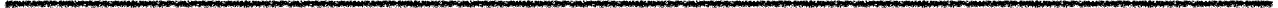 Monarchy
Health
Coup
No Self- control(Health)
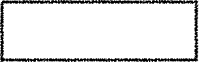 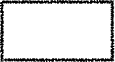 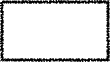 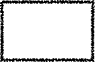 Macedonia
WW 2
Putin
Italy
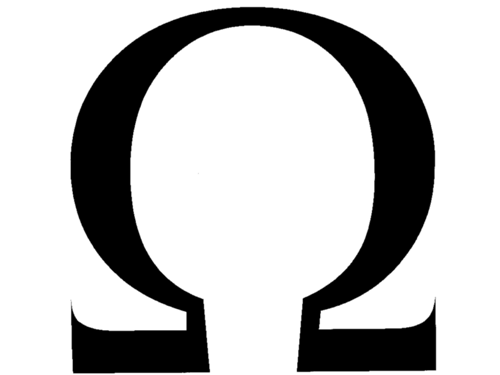 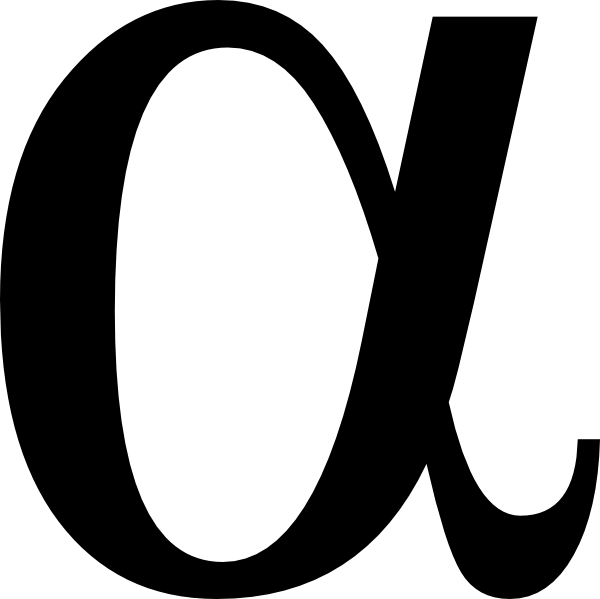 KS
Pyrrhus
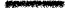 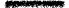 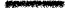 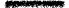 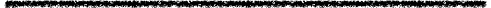 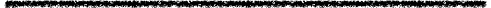 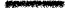 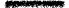 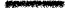 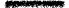 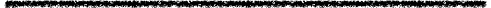 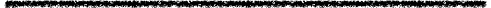 10
PyrrhusReturns
Aeocides
Aeocides
Pyrrhus
Co-rules
Admetus
Alcetus
Rival
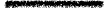 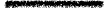 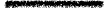 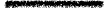 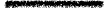 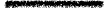 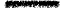 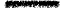 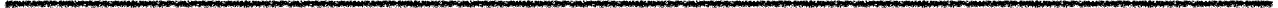 Killed
No Self- control
Coup
10
1
PutinReturns
Czar Nicolas
Gorbachev
Gorbachev
Putin
Co-rules
Stalin
Rival
Lenin
Yeltsin
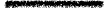 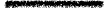 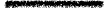 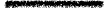 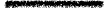 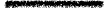 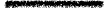 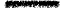 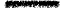 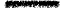 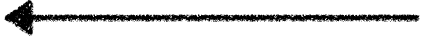 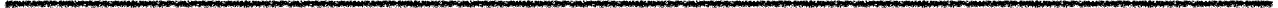 Monarchy
Health
Coup
No Self- control(Health)
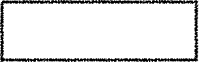 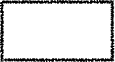 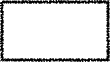 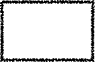 Macedonia
WW 2
Putin
Italy
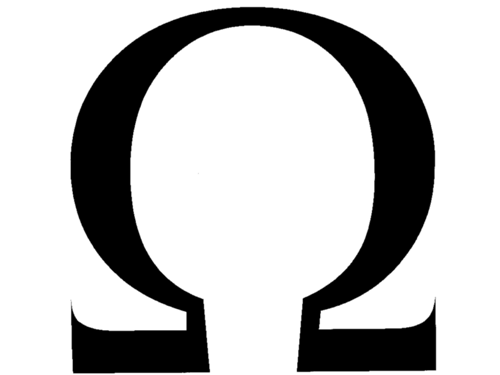 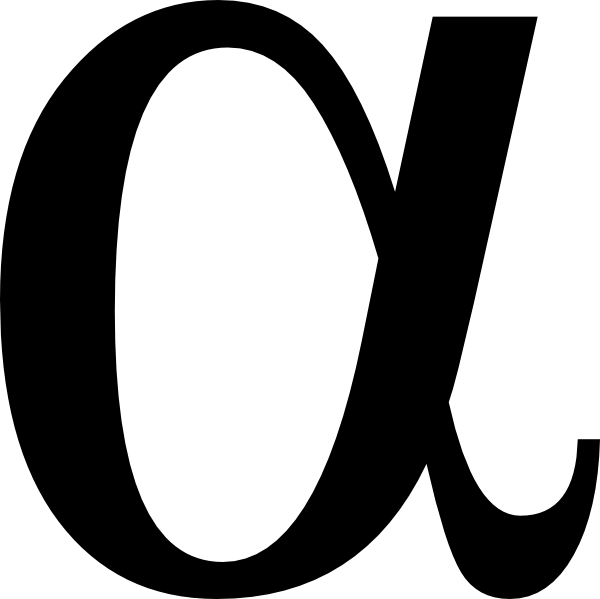 KS
Pyrrhus
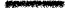 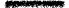 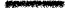 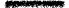 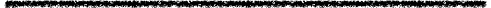 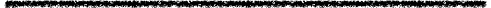 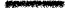 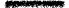 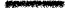 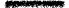 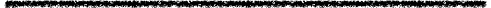 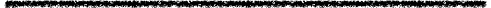 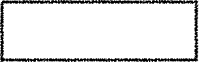 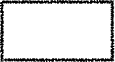 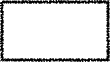 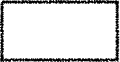 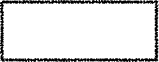 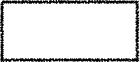 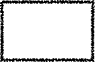 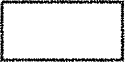 Macedonia
WW 2
Putin
Christ
Millerite
144,000
Italy
Moses
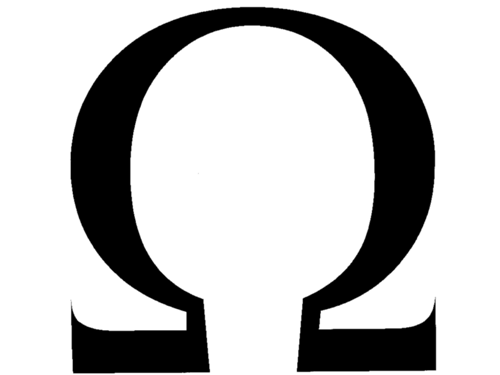 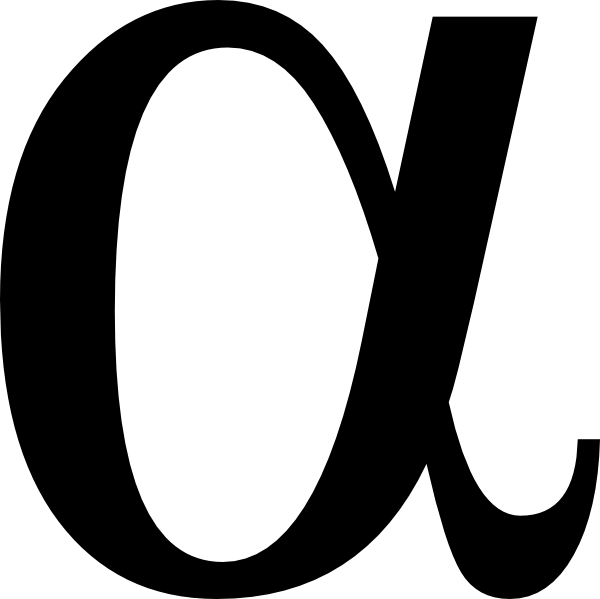 KS
Pyrrhus
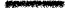 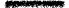 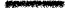 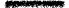 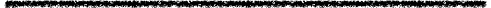 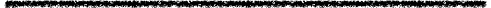 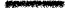 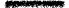 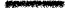 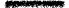 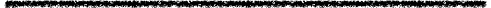 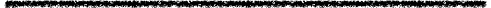 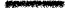 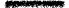 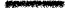 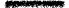 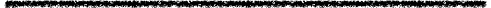 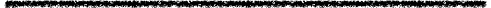 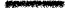 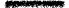 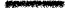 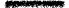 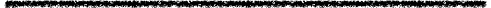 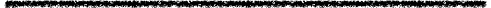 KS
Pyrrhus
Ipsus
Thessaly
Epirus
Macedonia
Pyrrhus in Macedonia
Failure
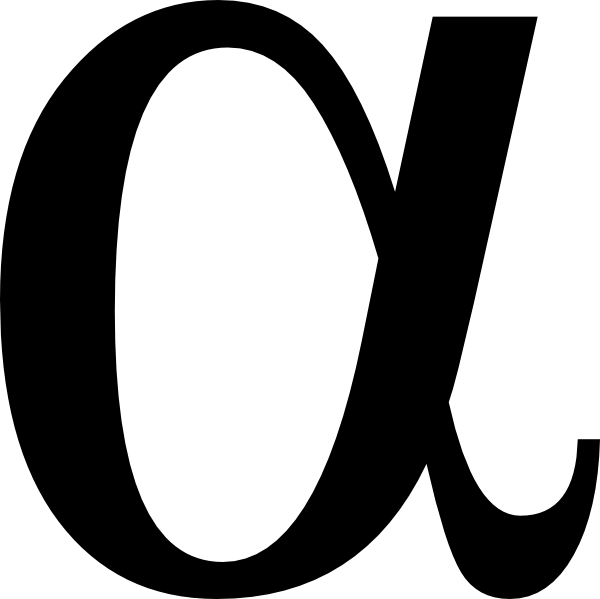 S  —>  N
N  —>  S
S  —>  N
-Alliance
Hereclea
Asculum
Beneventum
Pyrrhusin Italy
Success!
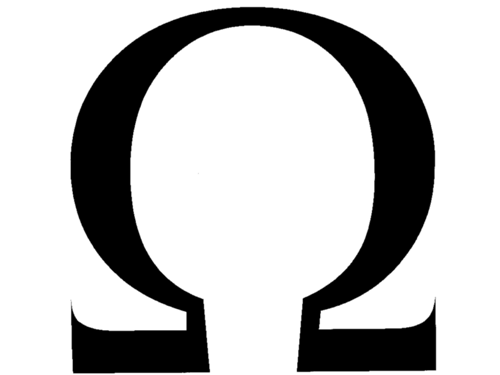 N  —>  S
S  —>  N
N  —>  S
-Treaty
Poland
August 1940
Barbarossa
1945
World War II
Failure
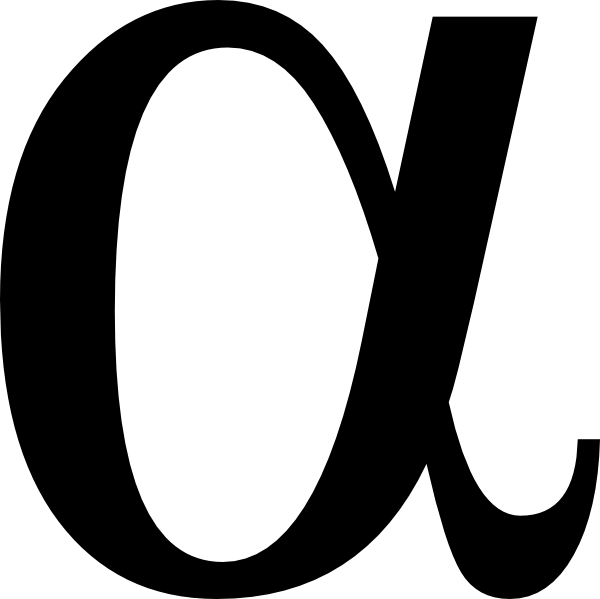 N  —>  S
S  —>  N
S  —>  N
-Pact
2018
Raphia
Panium
World WarIII
N  —>  S
S  —>  N
N  —>  S
Success!
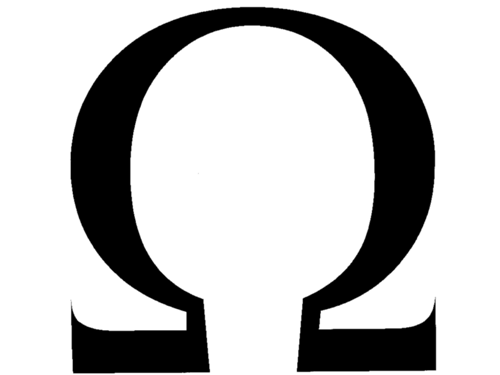 -2014
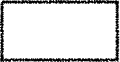 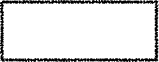 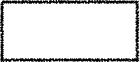 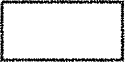 Christ
Millerite
144,000
Moses
KS
Pyrrhus
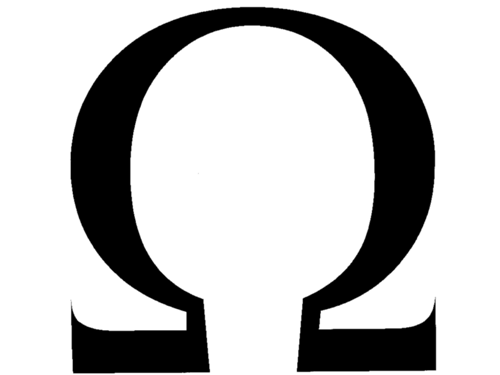 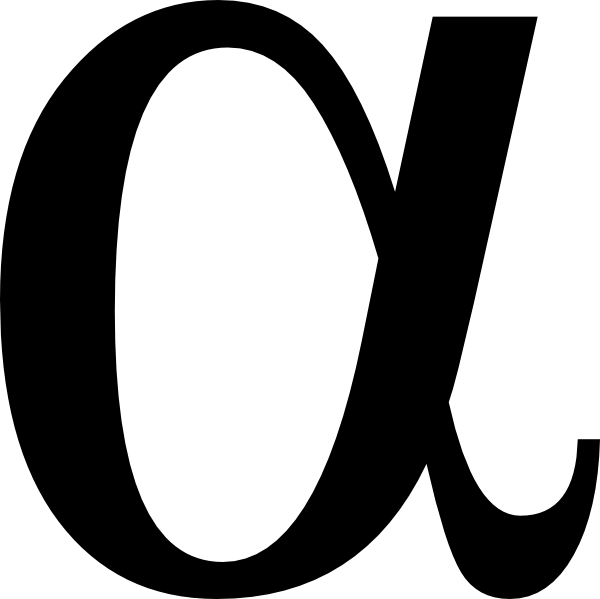 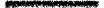 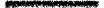 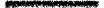 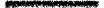 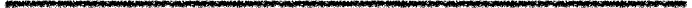 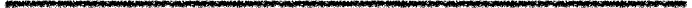 Disappointment/ Failure
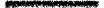 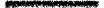 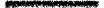 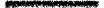 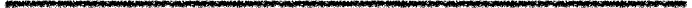 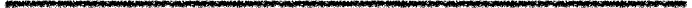 KN
Dan.11:40a
KN - Papacy/RomeKS - France
1260
ToE
Resurrect
KN
Pius VI
1798
1799
538
Dan.11:40a
In. Kn.
<War>
KN - Papacy/RomeKS - France
Death
DeadlyWound
GC 439.2
8MR 354.1
1) Led into captivity -> Be captive
Revelation 13:10
2) Kill -> Be killed
1260
ToE
Resurrect
KN
Pius VI
1798
1799
538
Dan.11:40a
In. Kn.
<War>
KN - Papacy/RomeKS - France
Death
DeadlyWound
126
Resurrect
Gorbachev
1989
KS
1991
1863
Dan.11:40b
<War>
KN - Papacy/ USAKS - Russia
Death
DeadlyWound
126
Resurrect
Gorbachev
1989
KS
1991
1863
Dan.11:40b
<War>
KN - Papacy/ USAKS - Russia
Death
DeadlyWound
Panium
SL
DeadlyWound
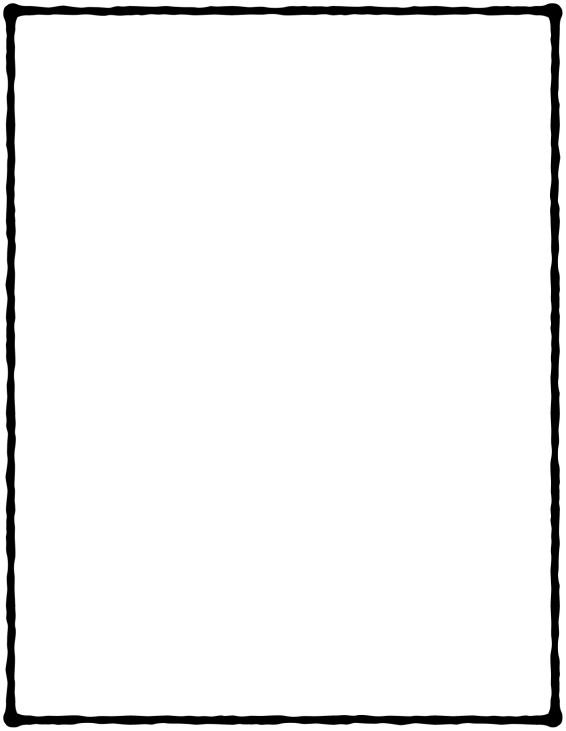 Gods
Satans
King of the North
King of the North
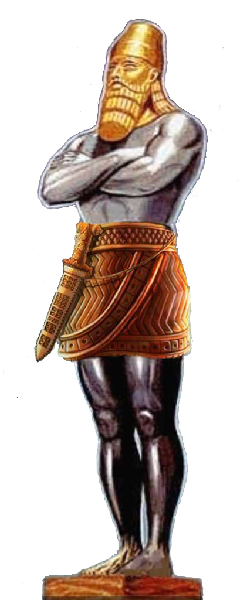 Babylon
Medo-Persia
Greece
Rome
“And if Satan cast out Satan, he is divided against himself; how shall then his kingdom stand?”
–Matthew 12:26
“And if Satan rise up against himself, and be divided, he cannot stand, but hath an end.”
–Mark 3:26
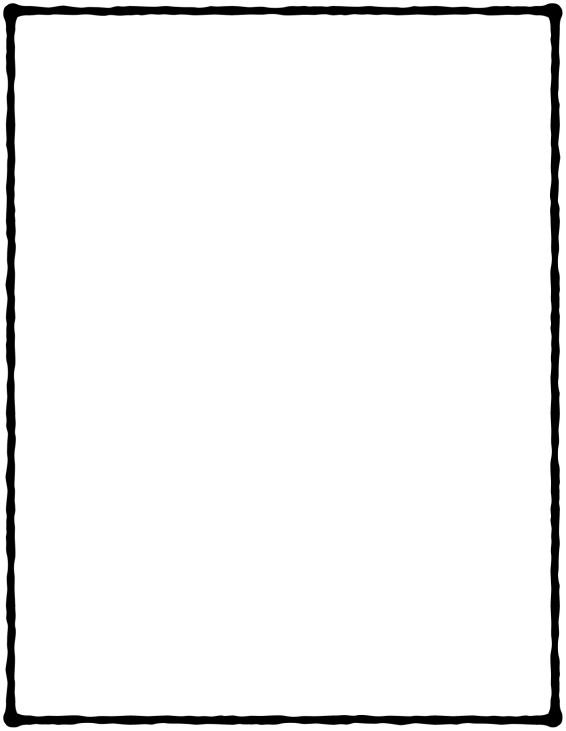 Gods
Satans
King of the North
King of the North
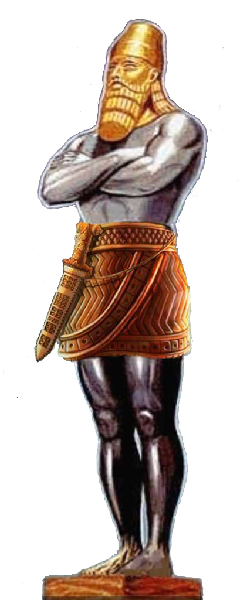 Babylon
Medo-Persia
Greece
Rome
God
KN
God’s KingdomIsrael
Captivity
Apostasy
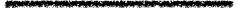 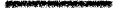 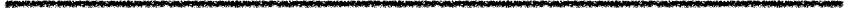 Satan’s KingdomPapacy
Captivity
1773
GC 306.1
1- Lose temporal prosperity
Apostasy
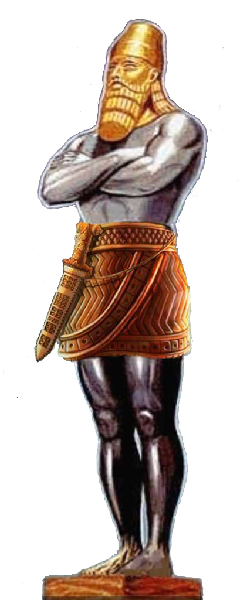 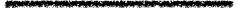 2- Abolish the Jesuit order
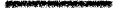 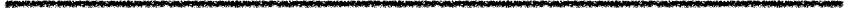 Abolished Jesuit order
Twenty-five years later appeared the next sign mentioned in the prophecy—the darkening of the sun and moon. What rendered this more striking was the fact that the time of its fulfillment had been definitely pointed out. In the Saviour's conversation with His disciples upon Olivet, after describing the long period of trial for the church,—the 1260 years of papal persecution, concerning which He had promised that the tribulation should be shortened,—He thus mentioned certain events to precede His coming, and fixed the time when the first of these should be witnessed: “In those days, after that tribulation, the sun shall be darkened, and the moon shall not give her light.” Mark 13:24. The 1260 days, or years, terminated in 1798. A quarter of a century earlier, persecution had almost wholly ceased. Following this persecution, according to the words of Christ, the sun was to be darkened. On the 19th of May, 1780, this prophecy was fulfilled.
–The Great Controversy 306.1
True
God
1260
538
KN
God’s KingdomIsrael
Captivity
1798
Modern Israel
Apostasy
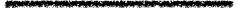 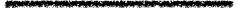 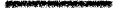 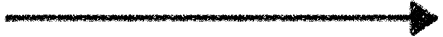 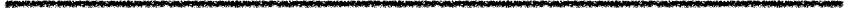 Counterfeit
Satan
KS
Satan’s KingdomPapacy
?
Captivity
1773
Modern Babylon
Apostasy
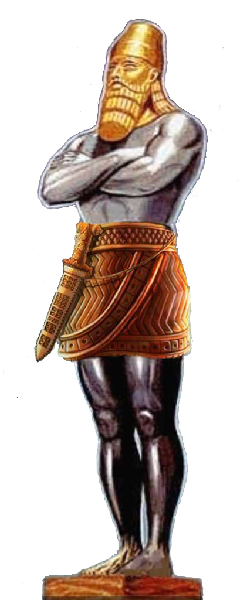 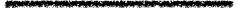 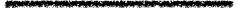 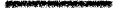 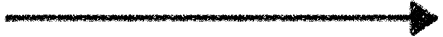 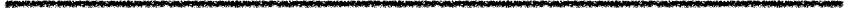 Abolished Jesuit order
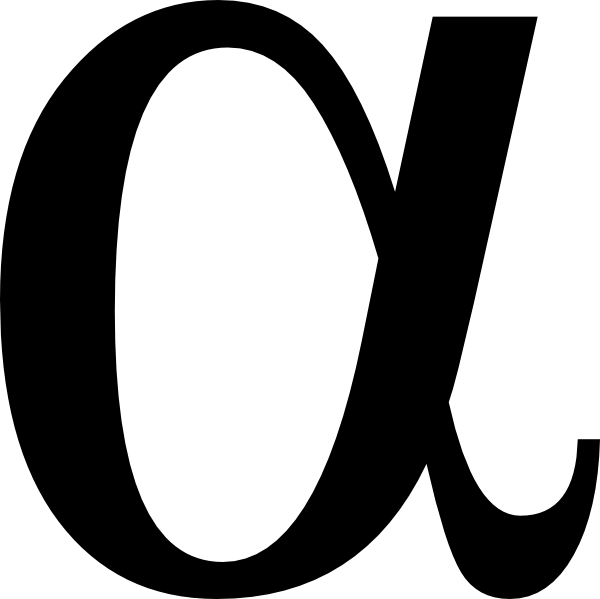 True
God
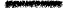 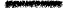 1260
538
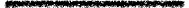 KN
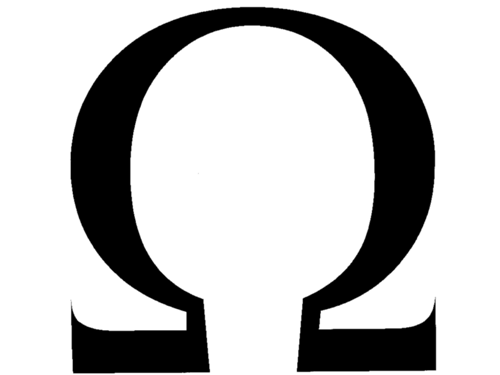 God’s KingdomIsrael
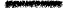 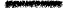 Captivity
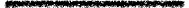 1798
Modern Israel
Apostasy
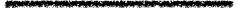 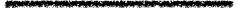 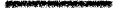 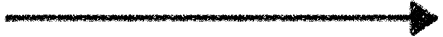 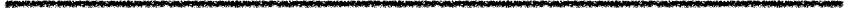 Counterfeit
Satan
KS
Satan’s KingdomPapacy
?
Captivity
1773
Modern Babylon
Apostasy
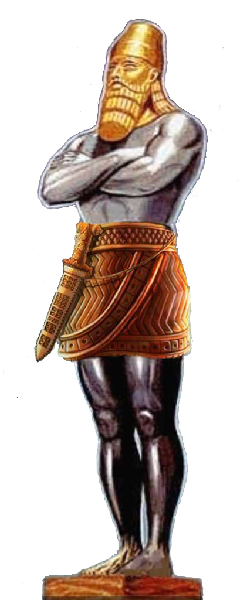 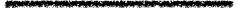 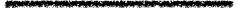 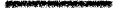 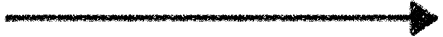 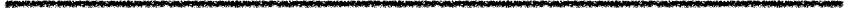 Abolished Jesuit order
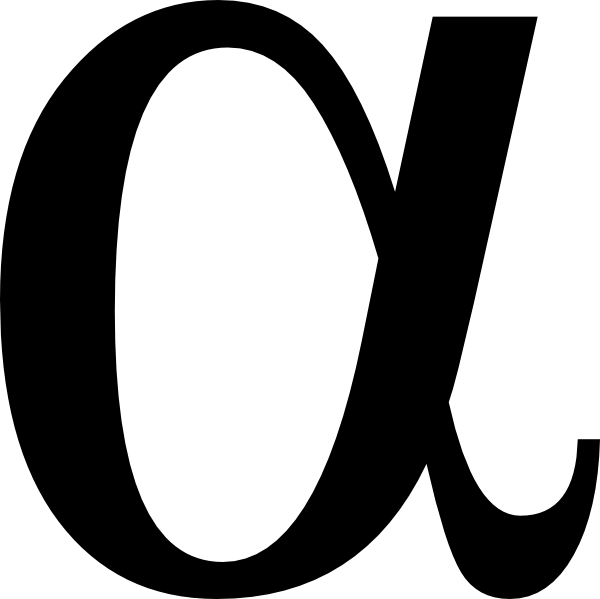 True
God
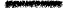 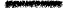 1260
538
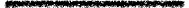 KN
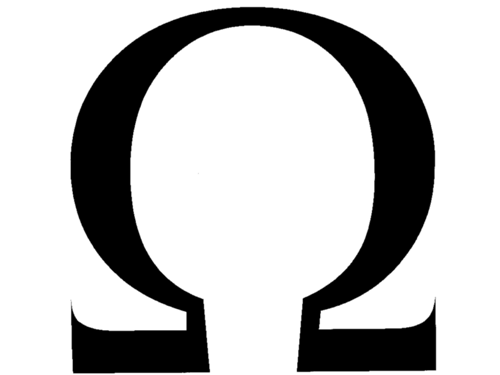 God’s KingdomIsrael
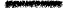 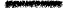 Captivity
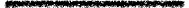 1798
Modern Israel
Apostasy
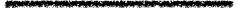 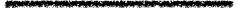 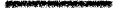 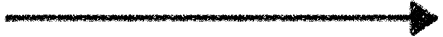 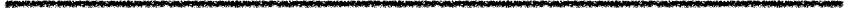 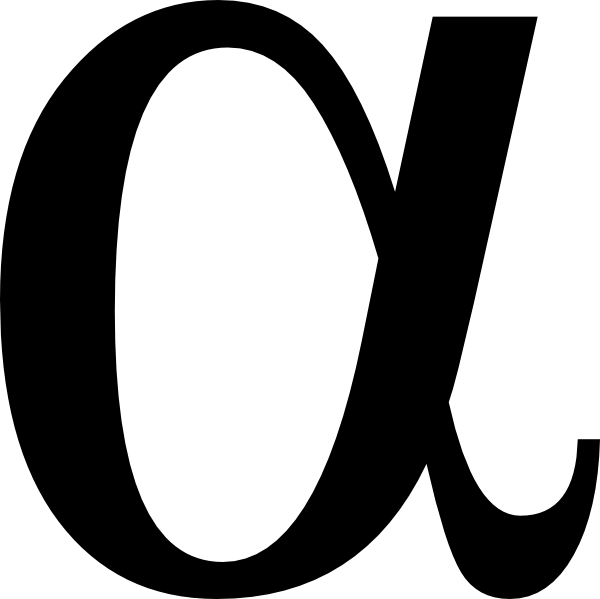 Counterfeit
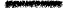 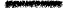 Satan
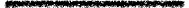 KS
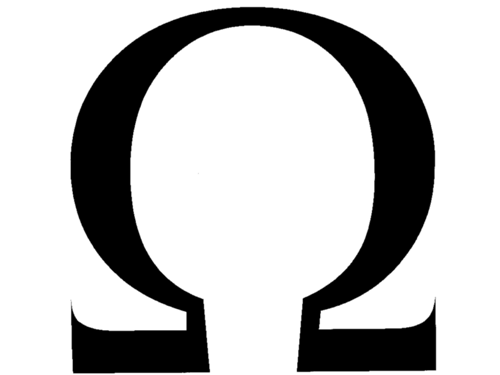 Satan’s KingdomPapacy
?
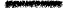 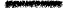 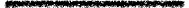 Captivity
1773
Modern Babylon
Apostasy
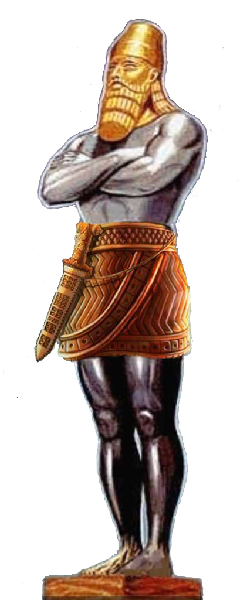 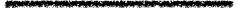 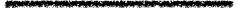 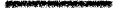 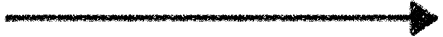 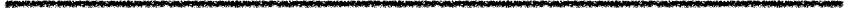 Abolished Jesuit order
3-Step Prophetic Testing Message
3-Step Prophetic Testing Message
1. Fear God2. Give Glory3. Judgment
3-Step Prophetic Testing Message
1. Fear God2. Give Glory3. Judgment
1. Fear Satan
3-Step Prophetic Testing Message
1. Fear God2. Give Glory3. Judgment
1. Fear Satan
3.Judgment
3-Step Prophetic Testing Message
1. Fear God2. Give Glory3. Judgment
1. Fear Satan
2. Russia/ KS3.Judgment
1917
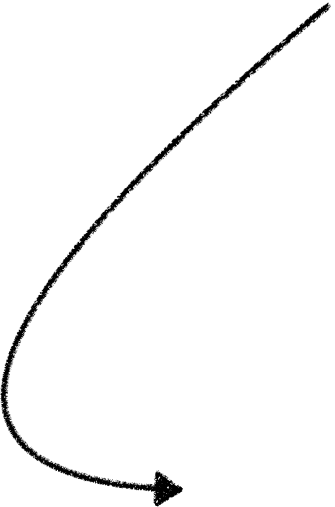 ?
3-Step Prophetic Testing Message
1. Fear God2. Give Glory3. Judgment
1. Fear Satan
2. Russia/ KS3.Judgment
1917
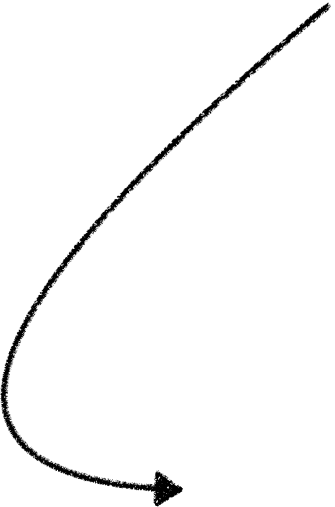 Bolshevik Revolution